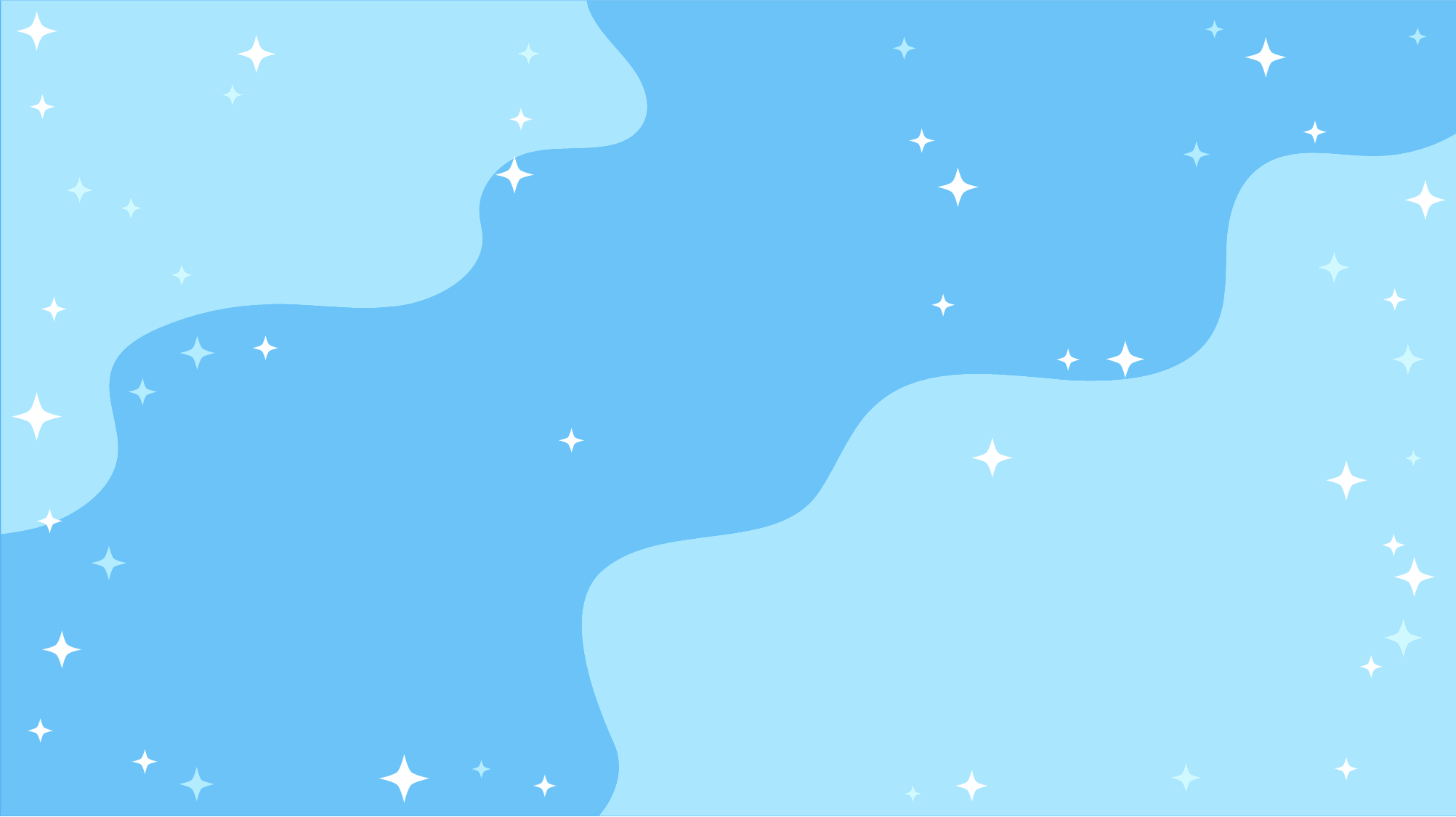 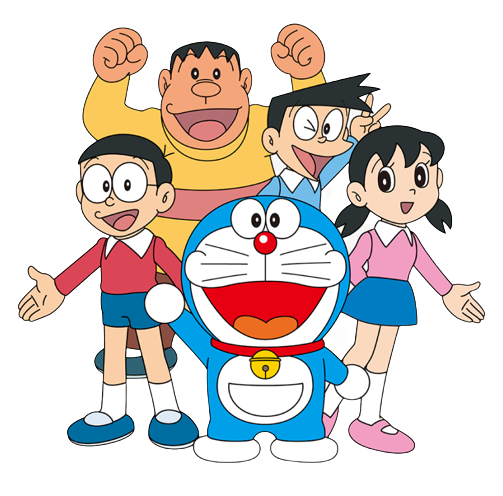 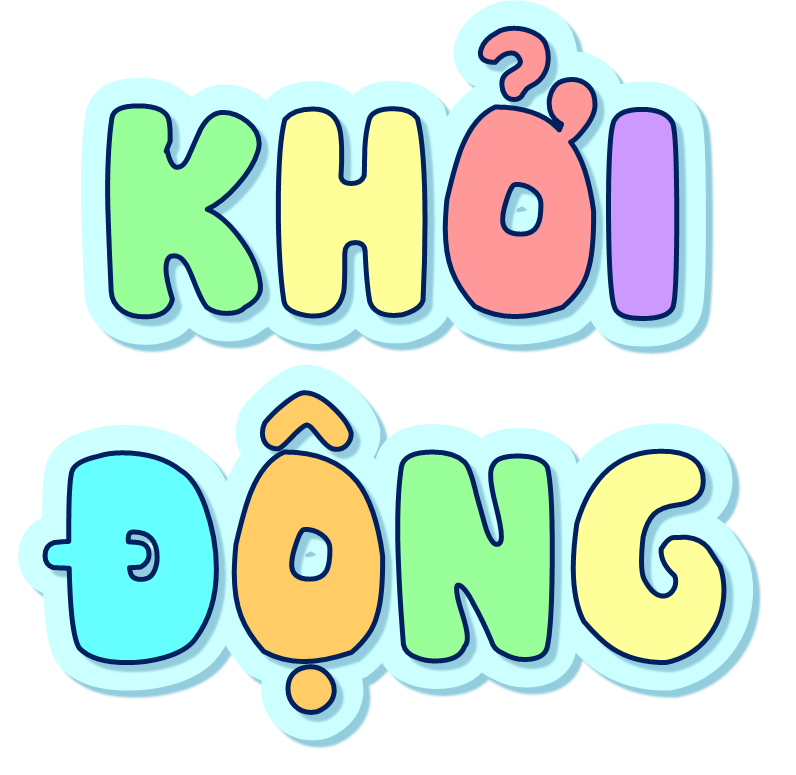 [Speaker Notes: Thiết kế: Hương Thảo – Zalo 0972.115.126]
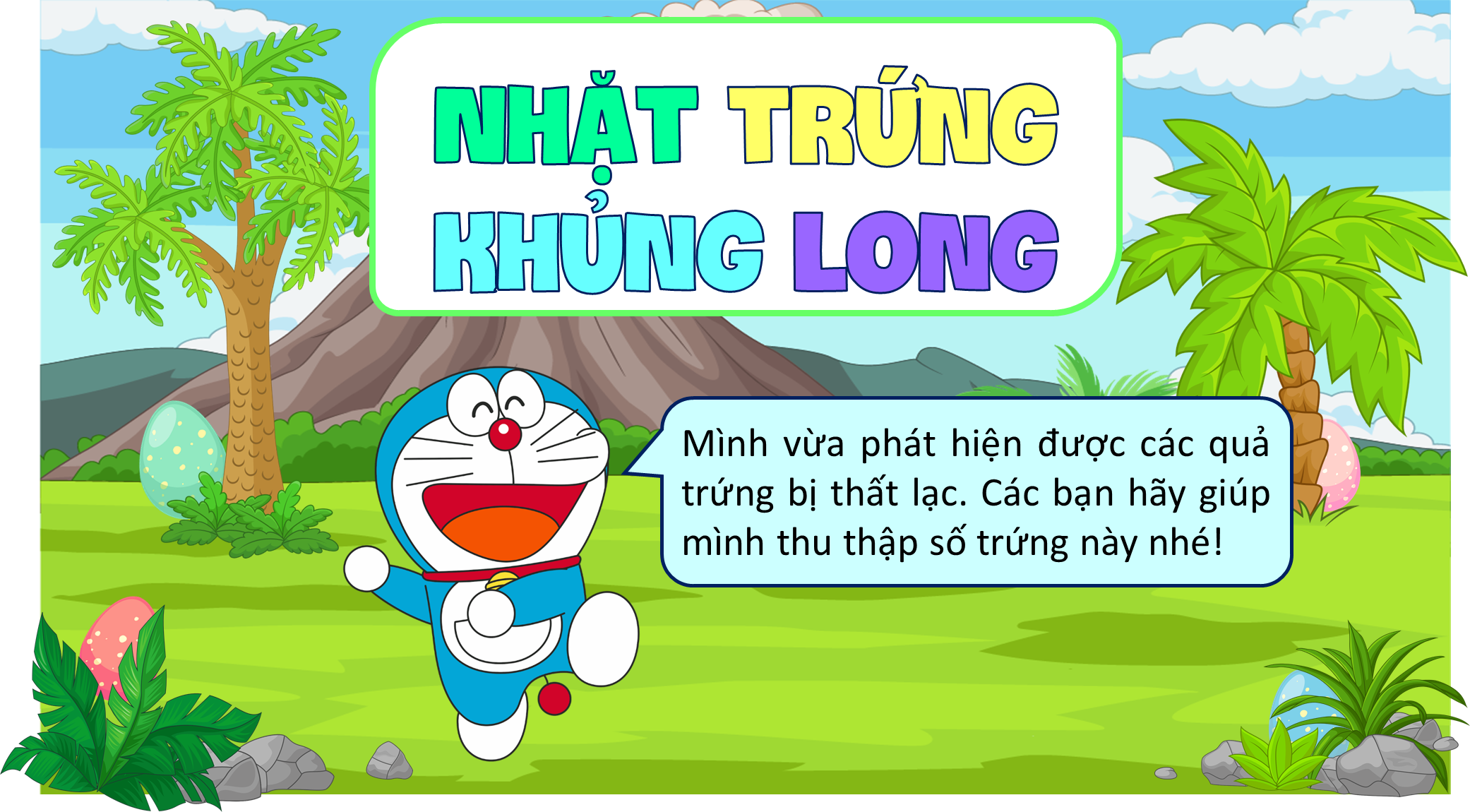 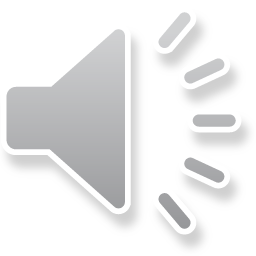 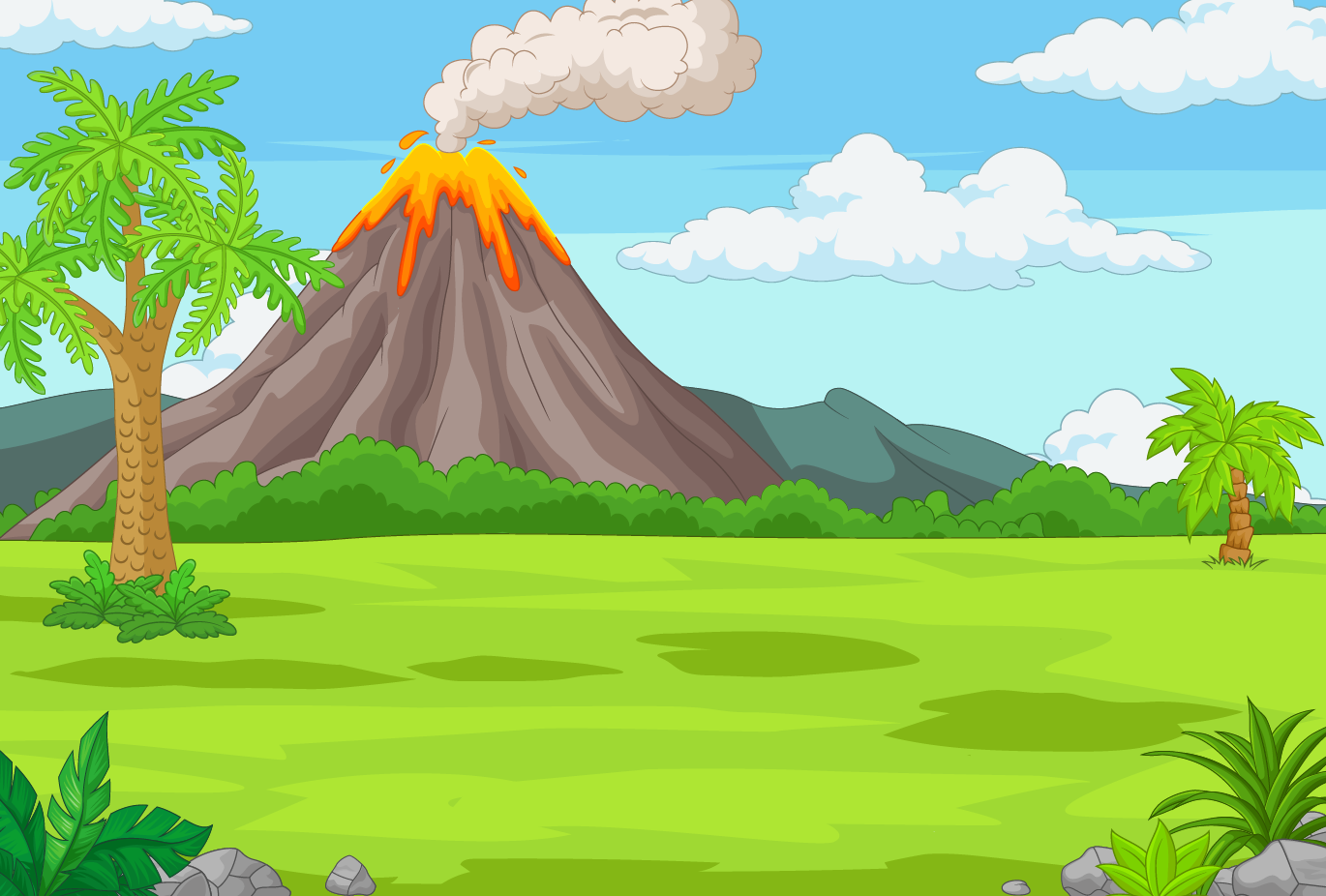 1. Dự đoán thương của phép tính 76:19
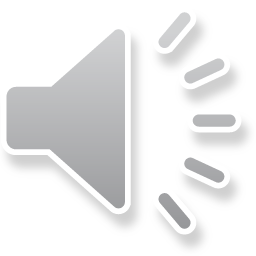 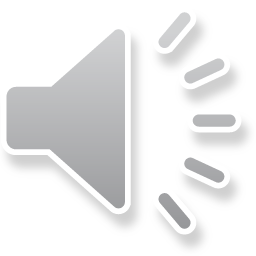 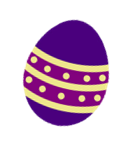 A. 4
B. 7
C. 6
[Speaker Notes: GV CLICK CHUỘT VÀO KHUNG ĐÁP ÁN  XUẤT HIỆN KẾT QUẢ ĐÚNG/SAI]
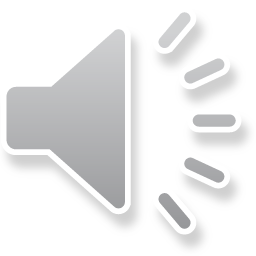 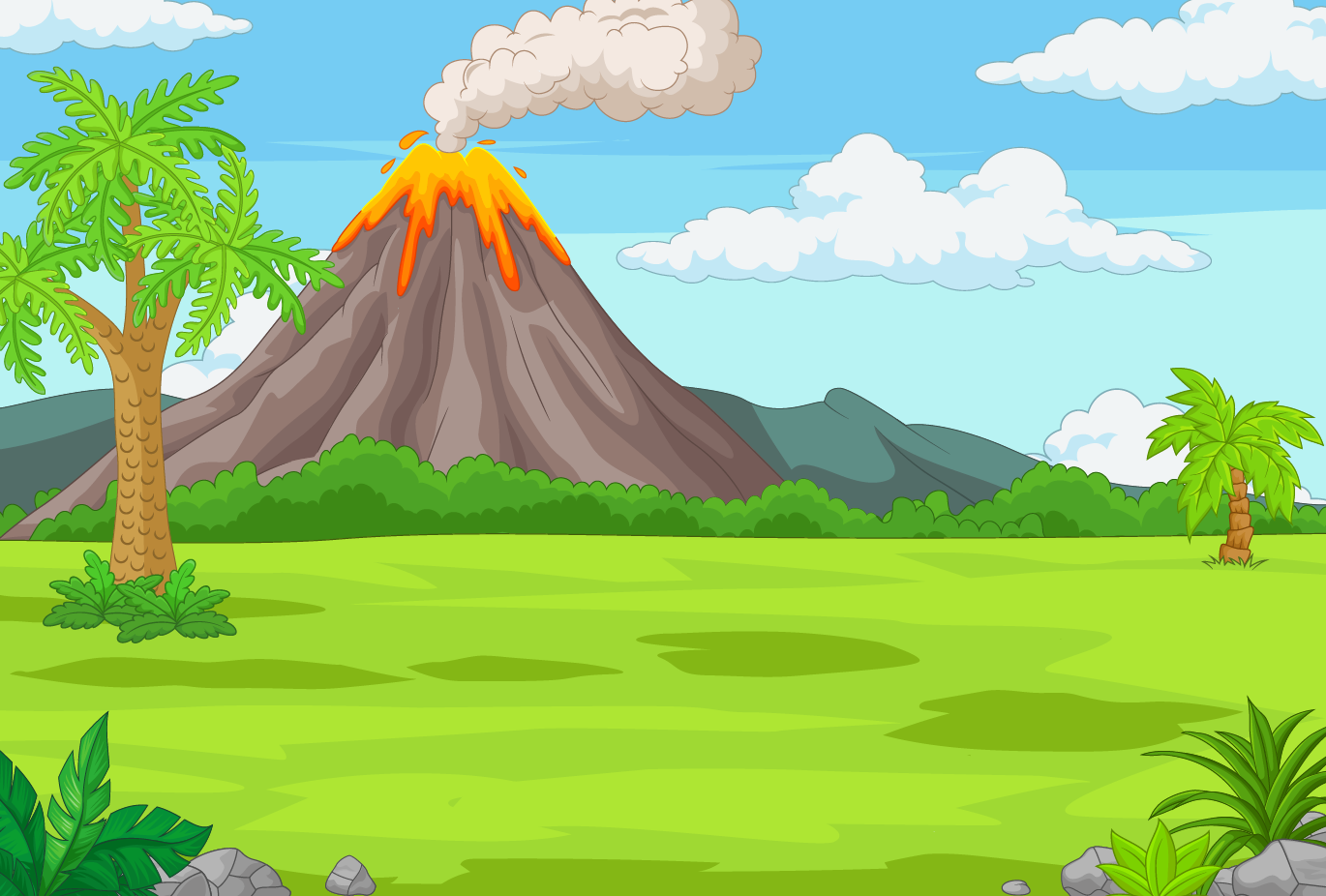 2. Thương của phép tính 84:21 là
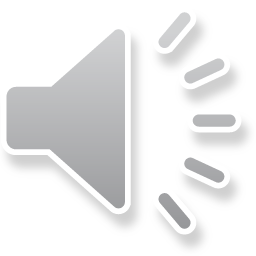 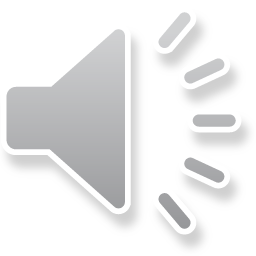 A. 3
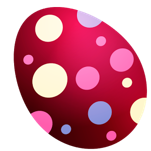 B. 4
C. 5
[Speaker Notes: GV CLICK CHUỘT VÀO KHUNG ĐÁP ÁN  XUẤT HIỆN KẾT QUẢ ĐÚNG/SAI]
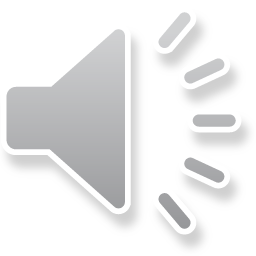 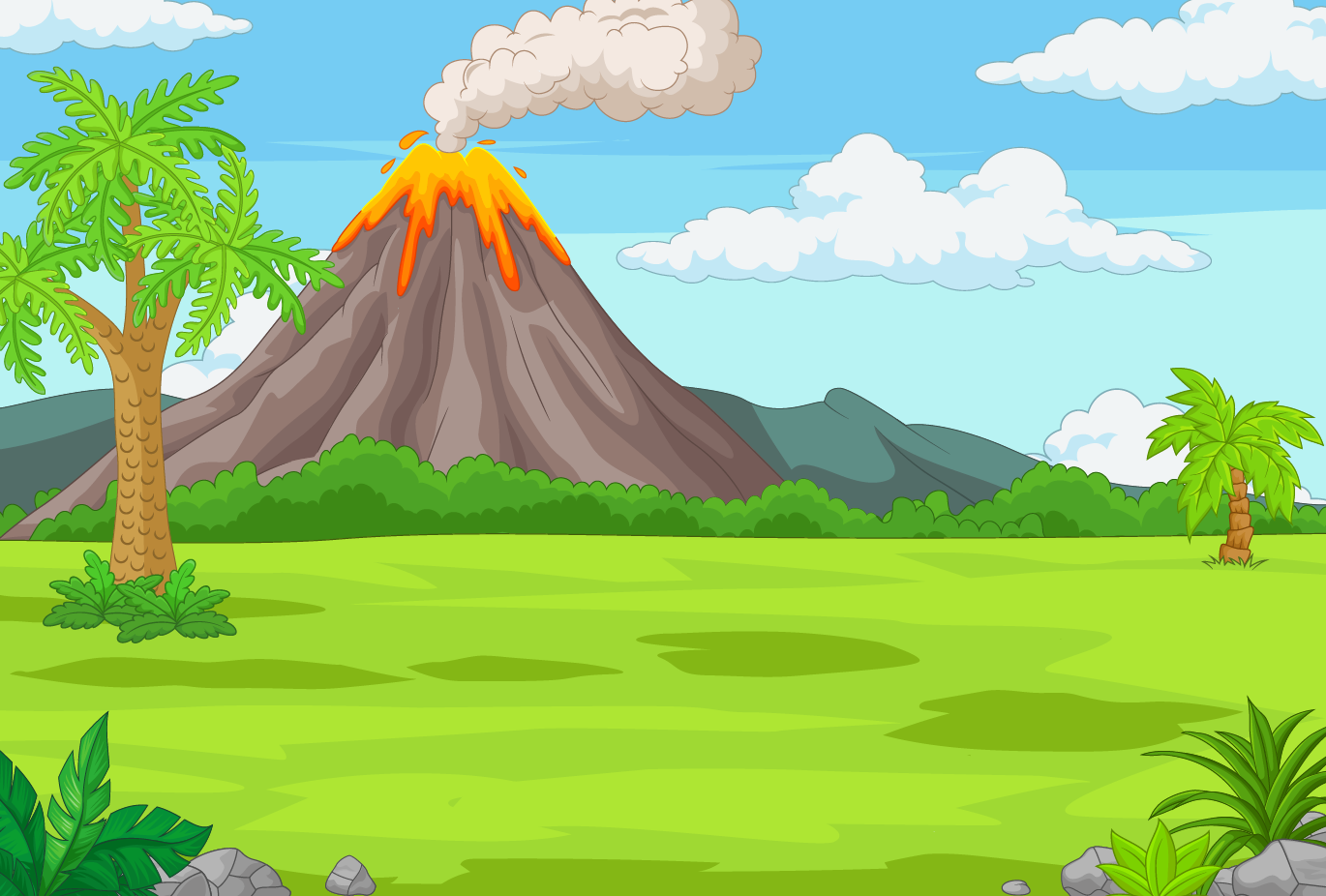 3. Ước lượng thương của phép tính 89:29
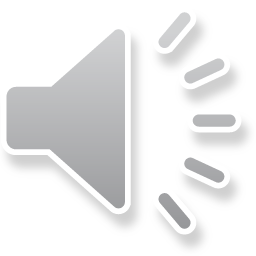 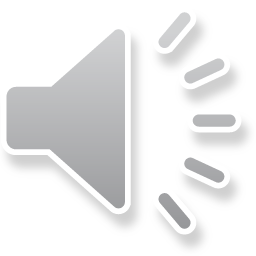 A. 4
B. 2
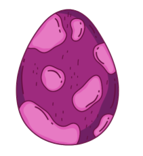 C. 3
[Speaker Notes: GV CLICK CHUỘT VÀO KHUNG ĐÁP ÁN  XUẤT HIỆN KẾT QUẢ ĐÚNG/SAI]
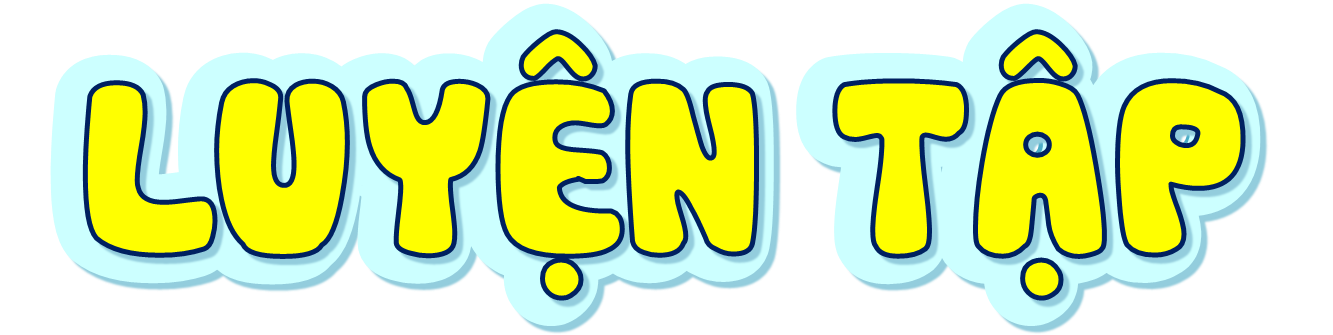 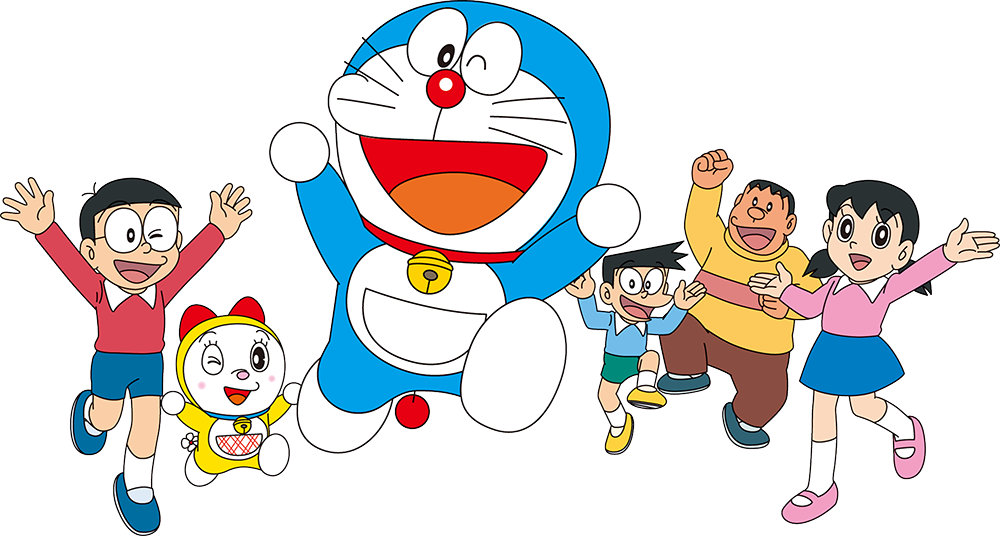 [Speaker Notes: Thiết kế: Hương Thảo – Zalo 0972.115.126]
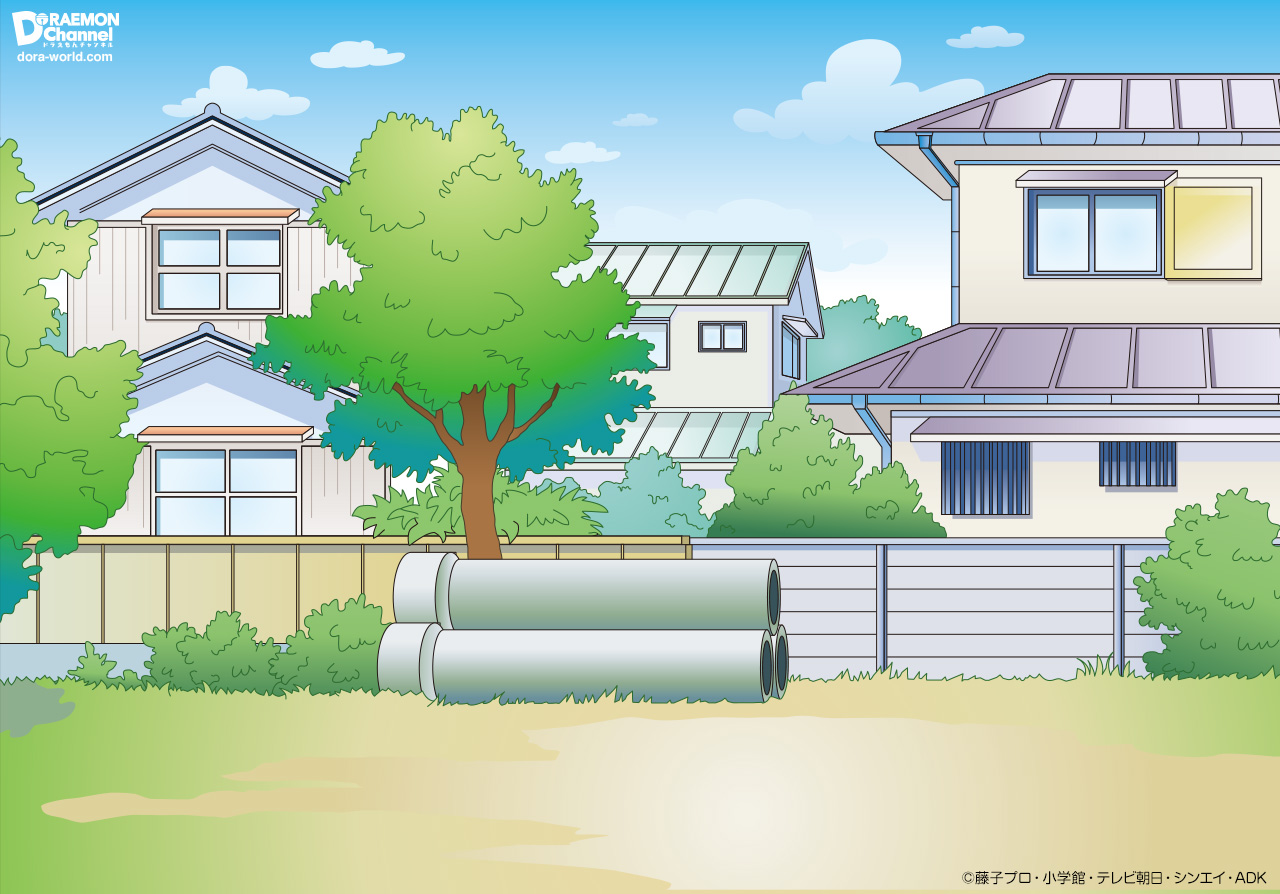 2
= , <, > ?5
Đặt tính rồi tính:
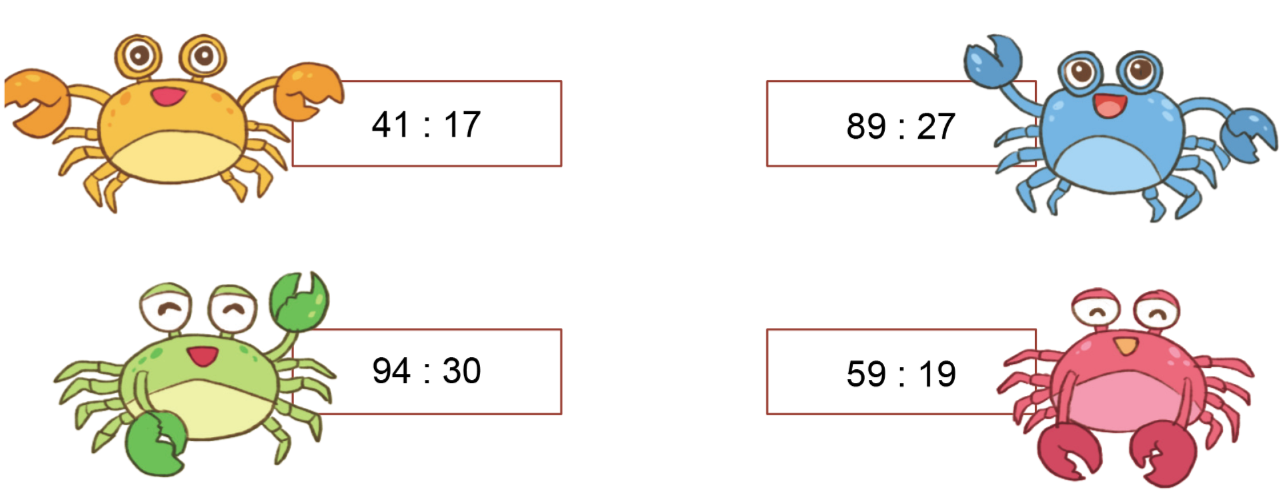 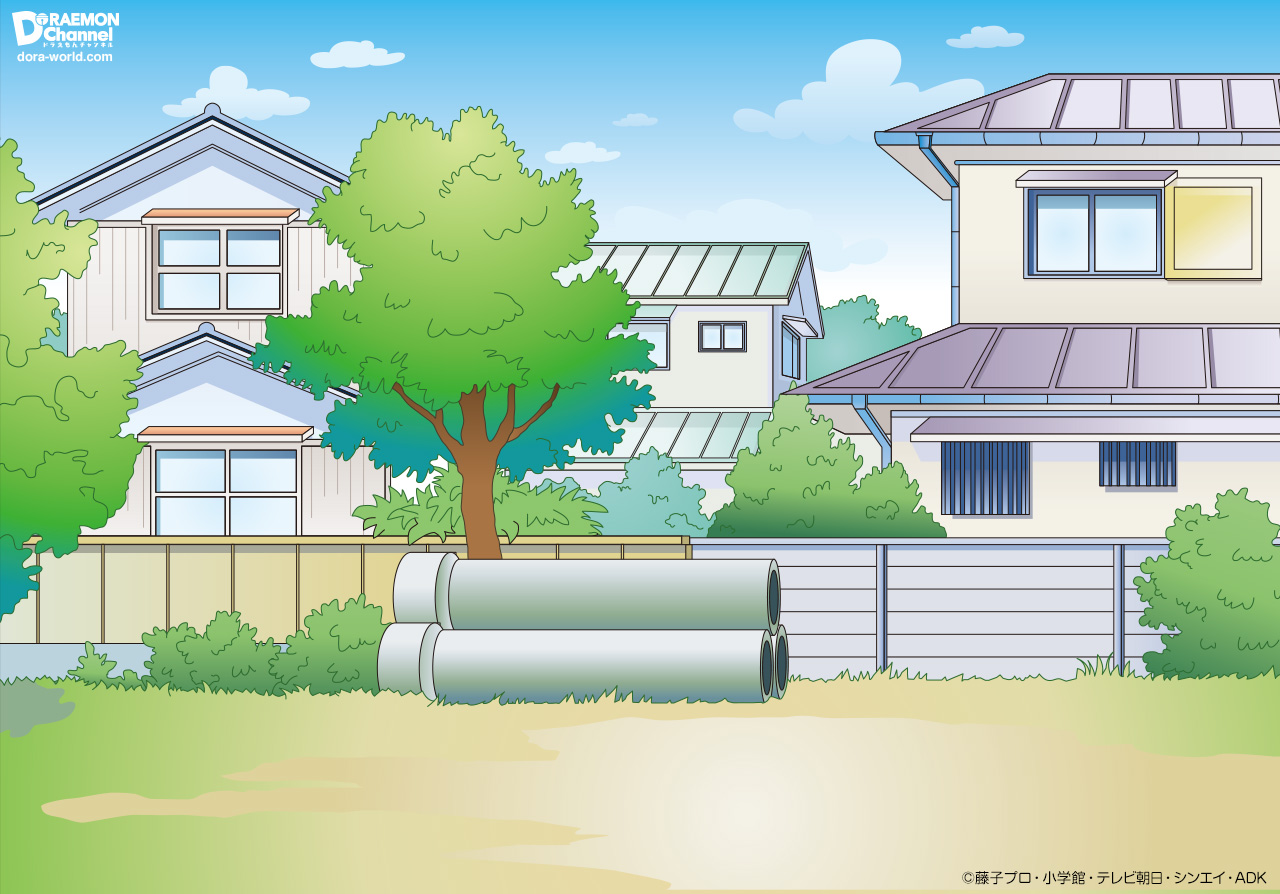 Đặt tính rồi tính:
2
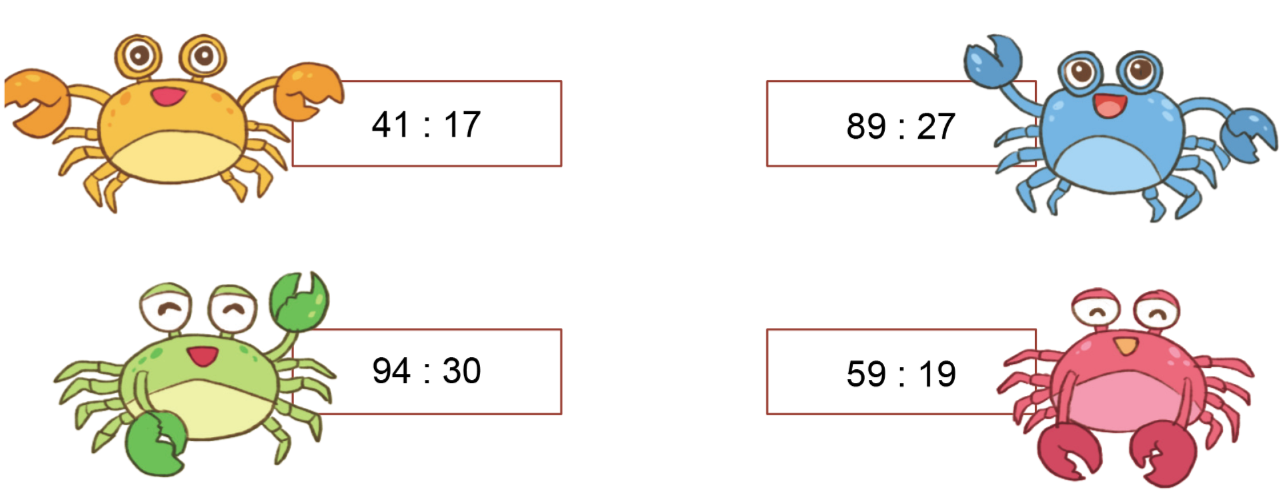 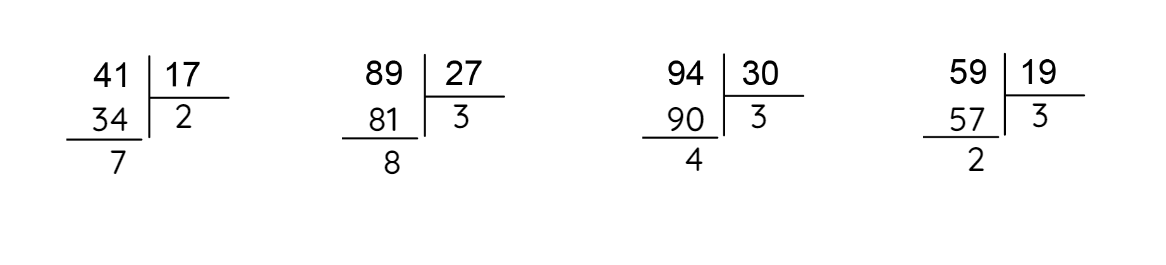 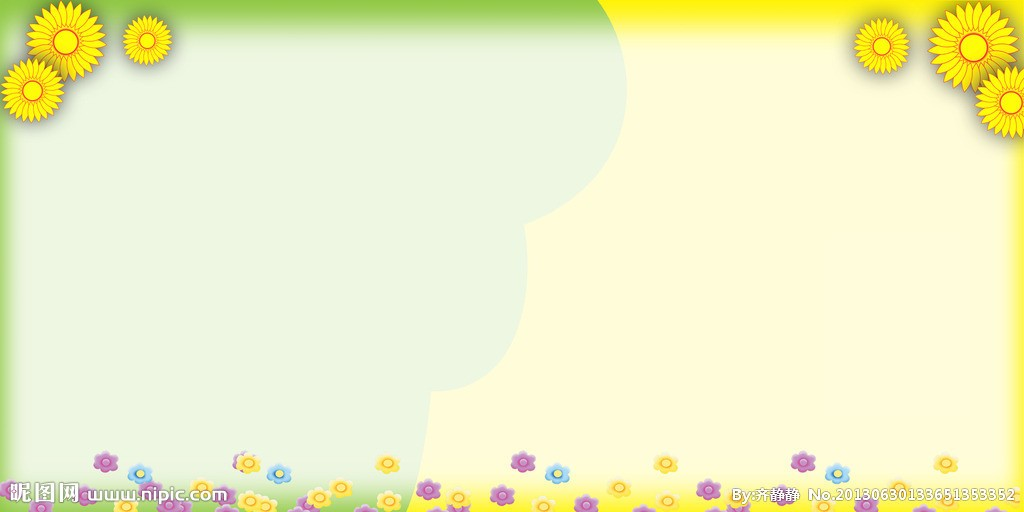 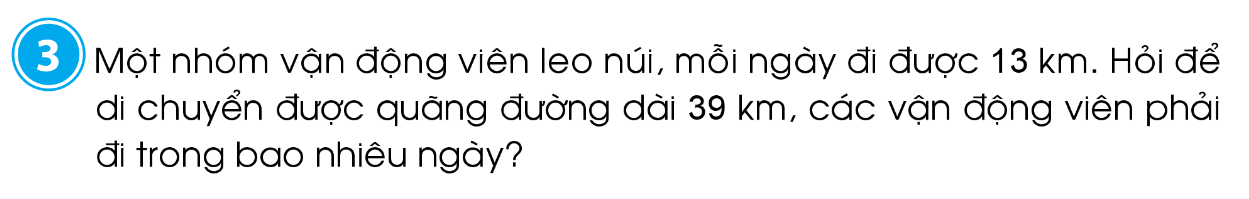 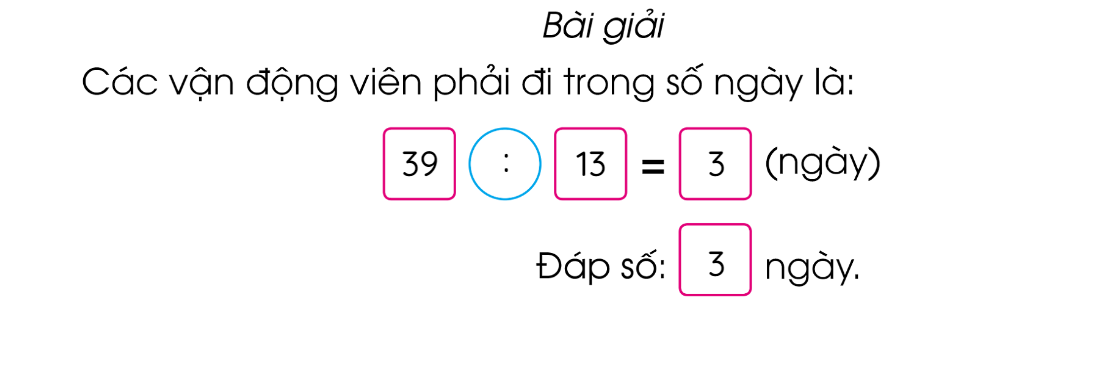 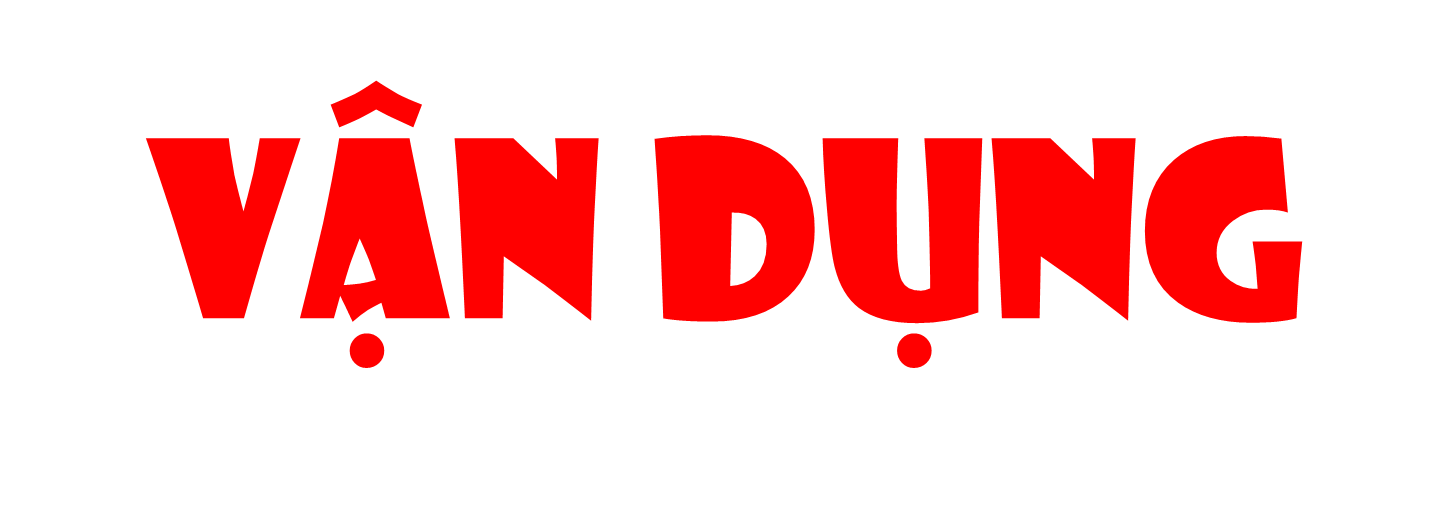 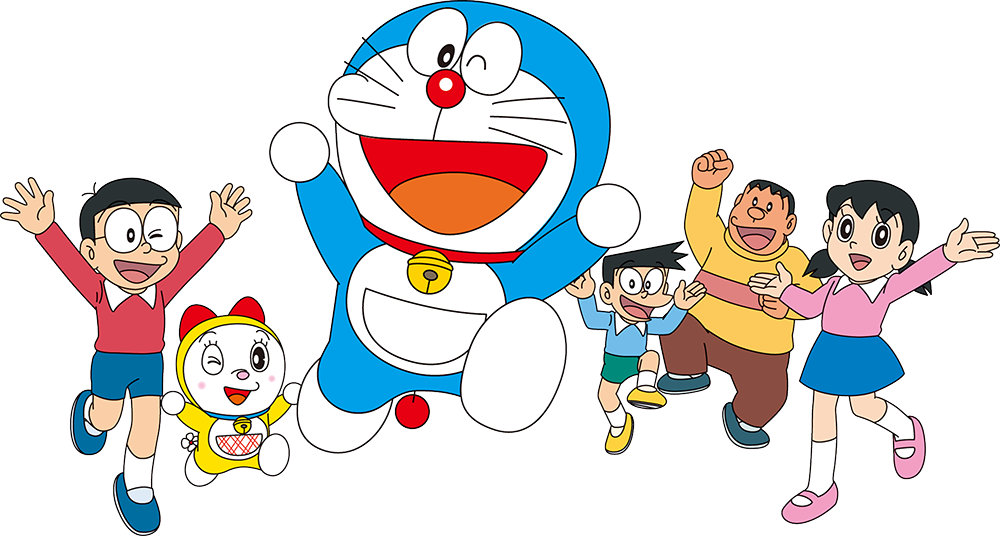 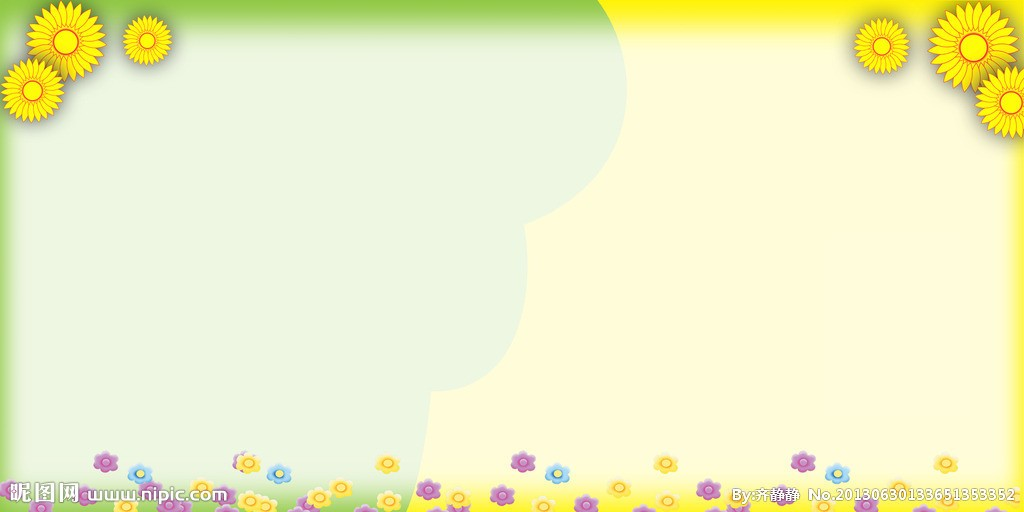 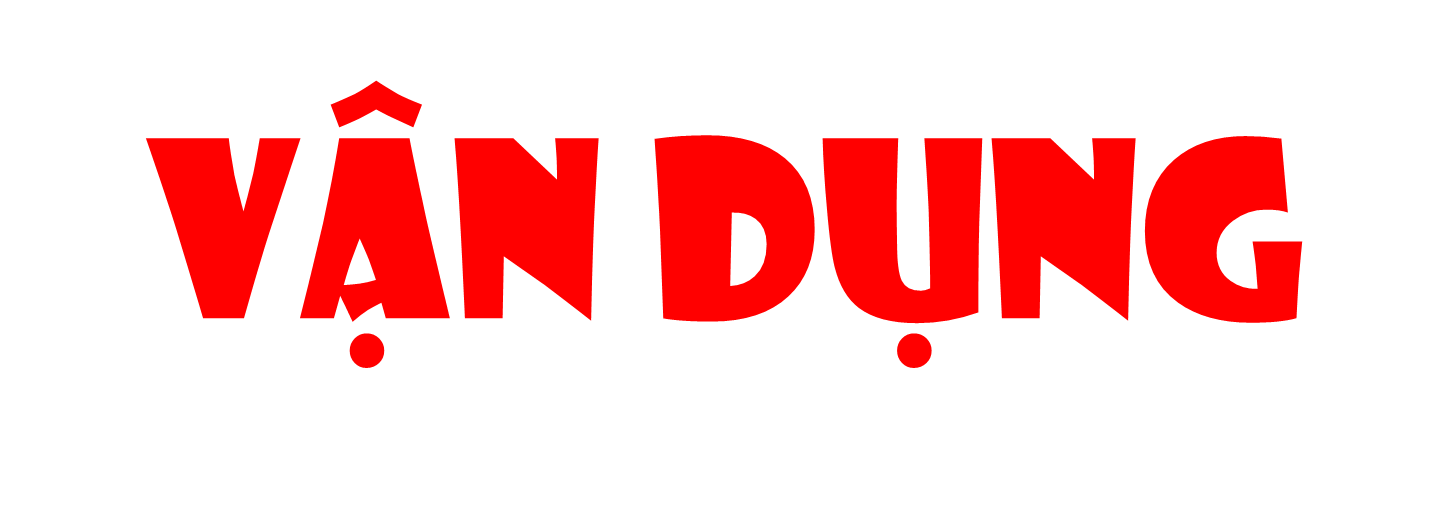 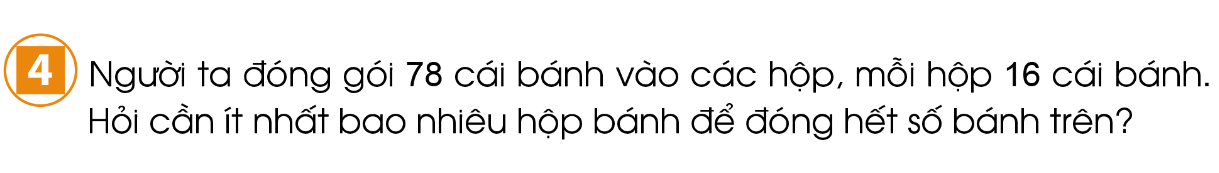 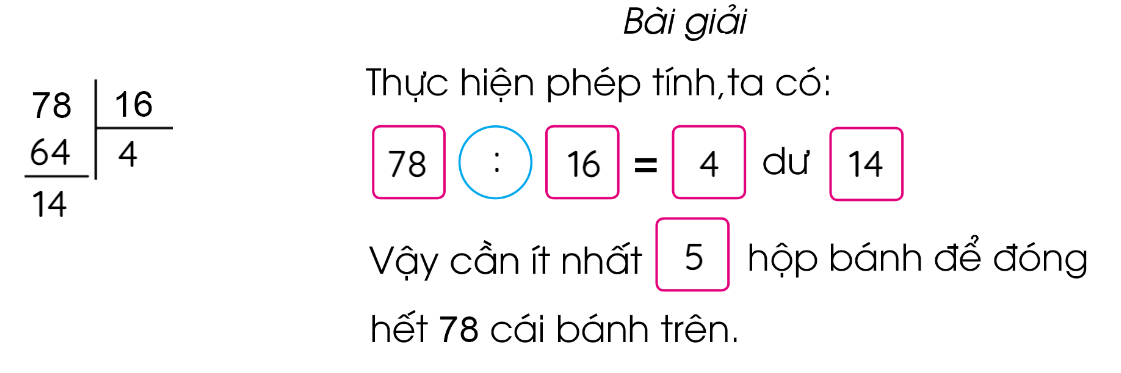 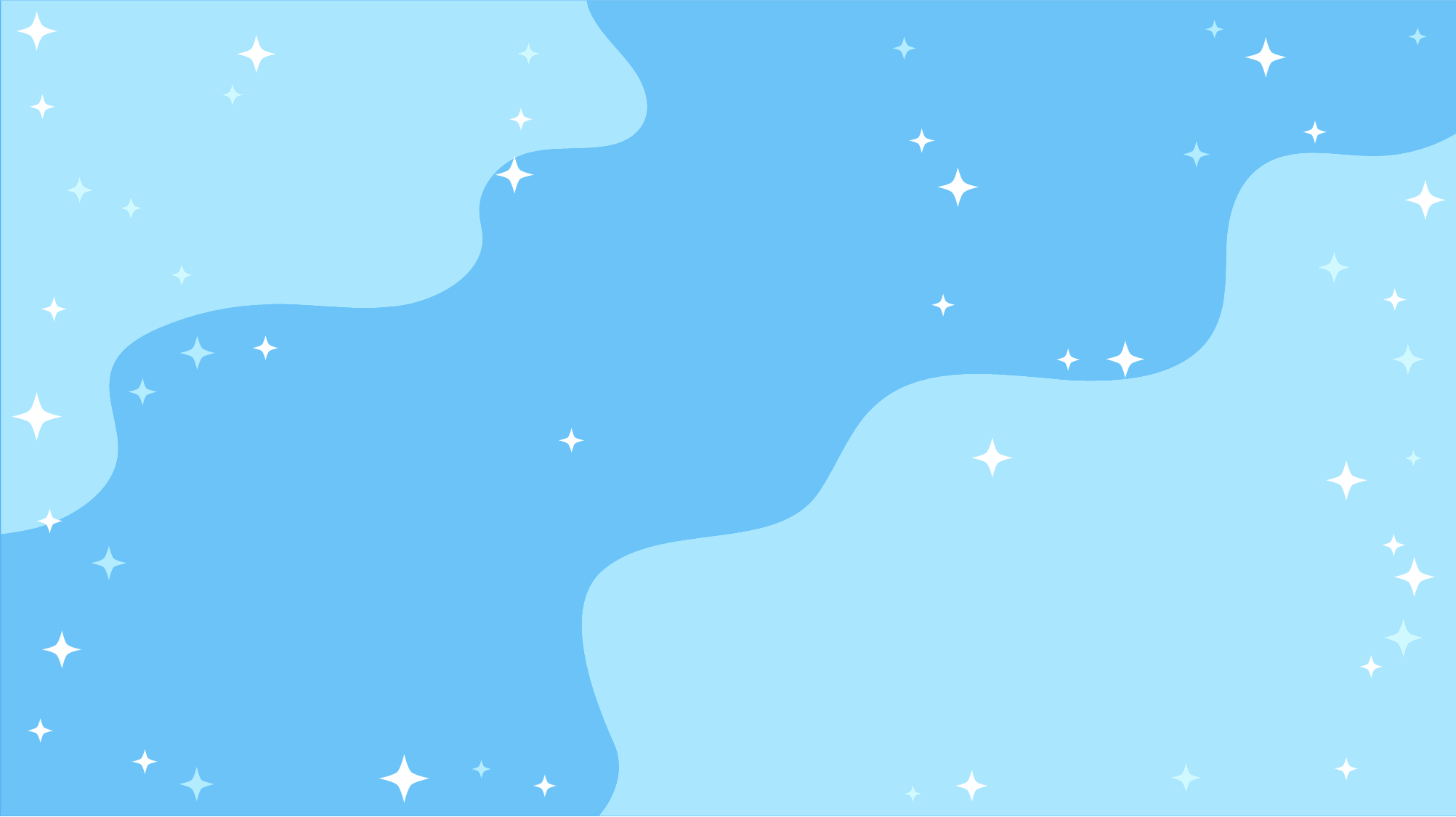 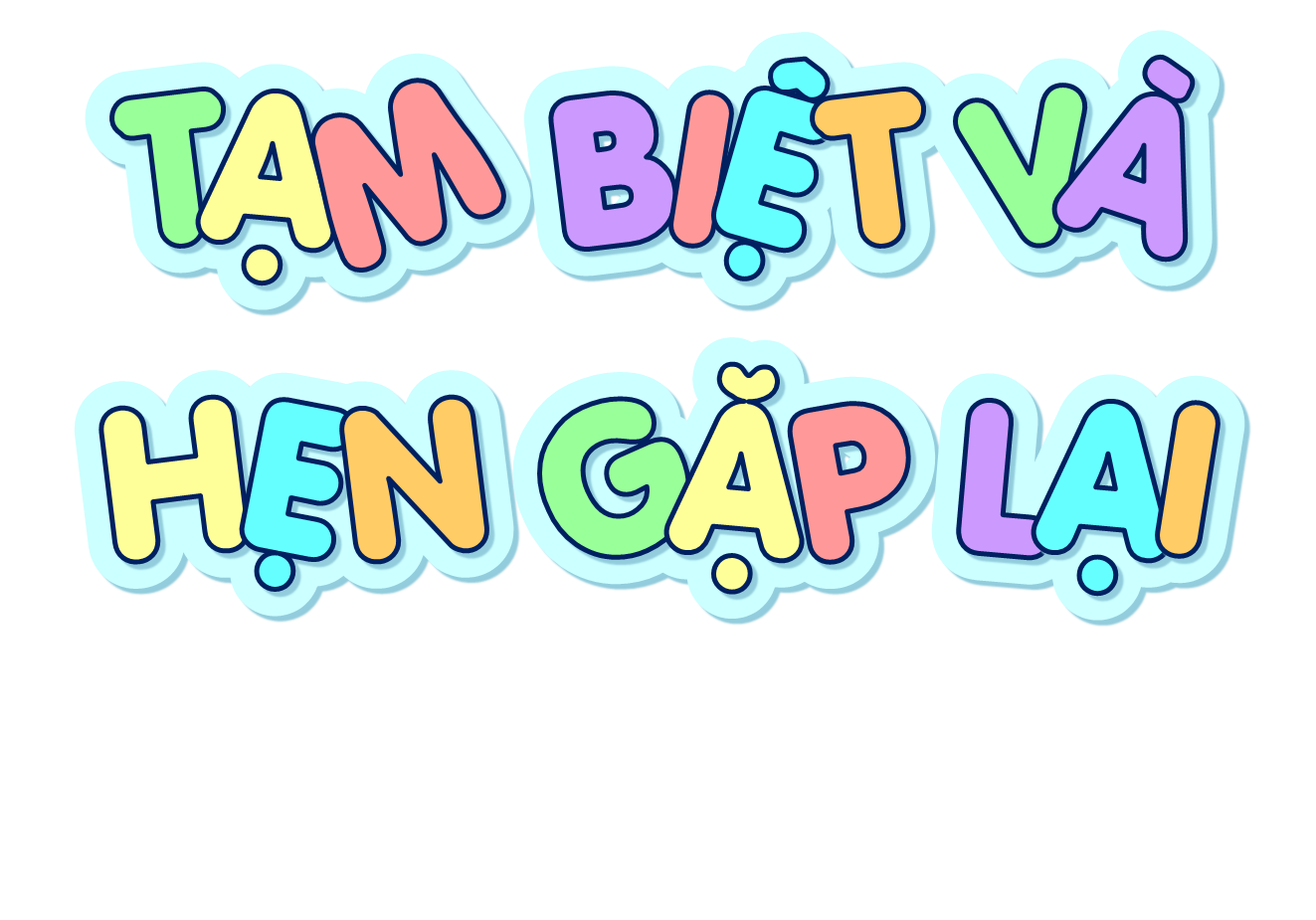 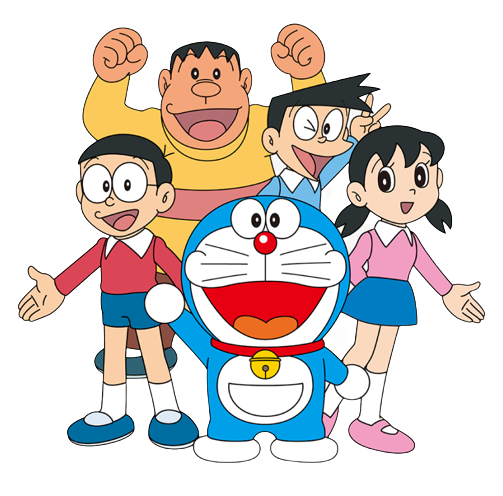